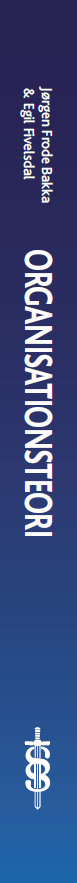 Organisationsteori Struktur, Kultur, ProcesserKapitel 5: Individet i organisationen Kapitel 6: Organisationskultur – et signalement Kapitel 7: Anvendelse af organisationskultur
Af Jørgen Frode Bakka & Egil Fivelsdal
Organisationsteori Struktur, Kultur, Processer© Jørgen Frode Bakka & Egil Fivelsdal
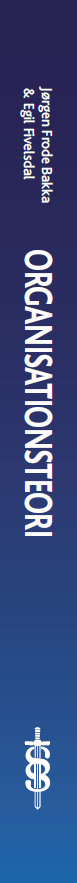 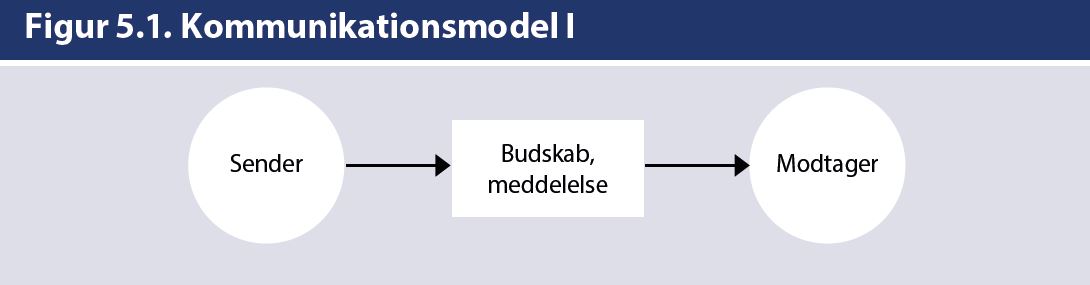 Organisationsteori Struktur, Kultur, Processer© Jørgen Frode Bakka & Egil Fivelsdal
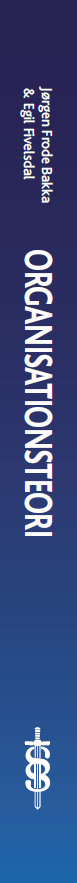 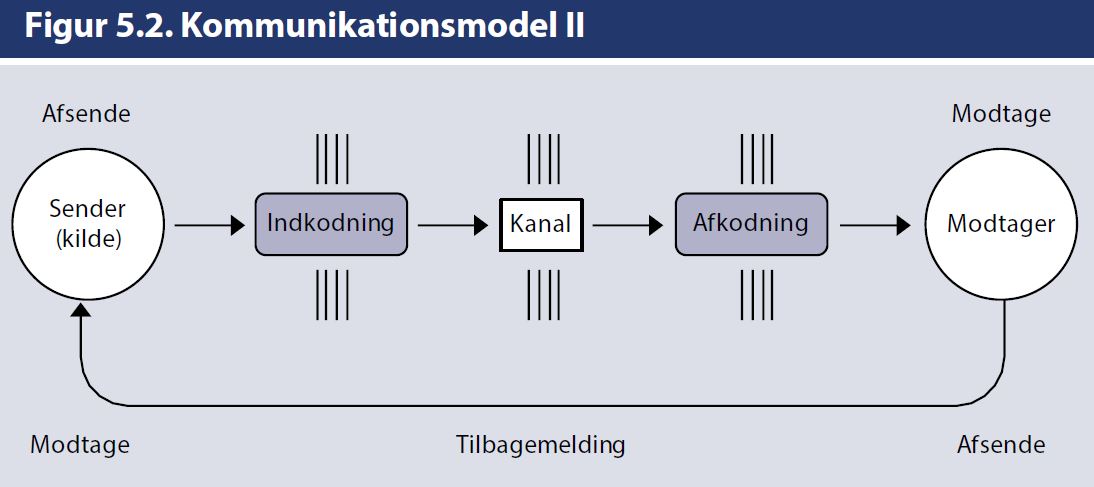 Organisationsteori Struktur, Kultur, Processer© Jørgen Frode Bakka & Egil Fivelsdal
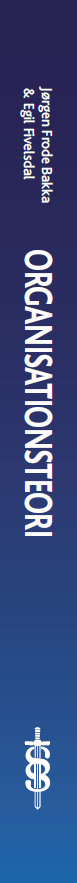 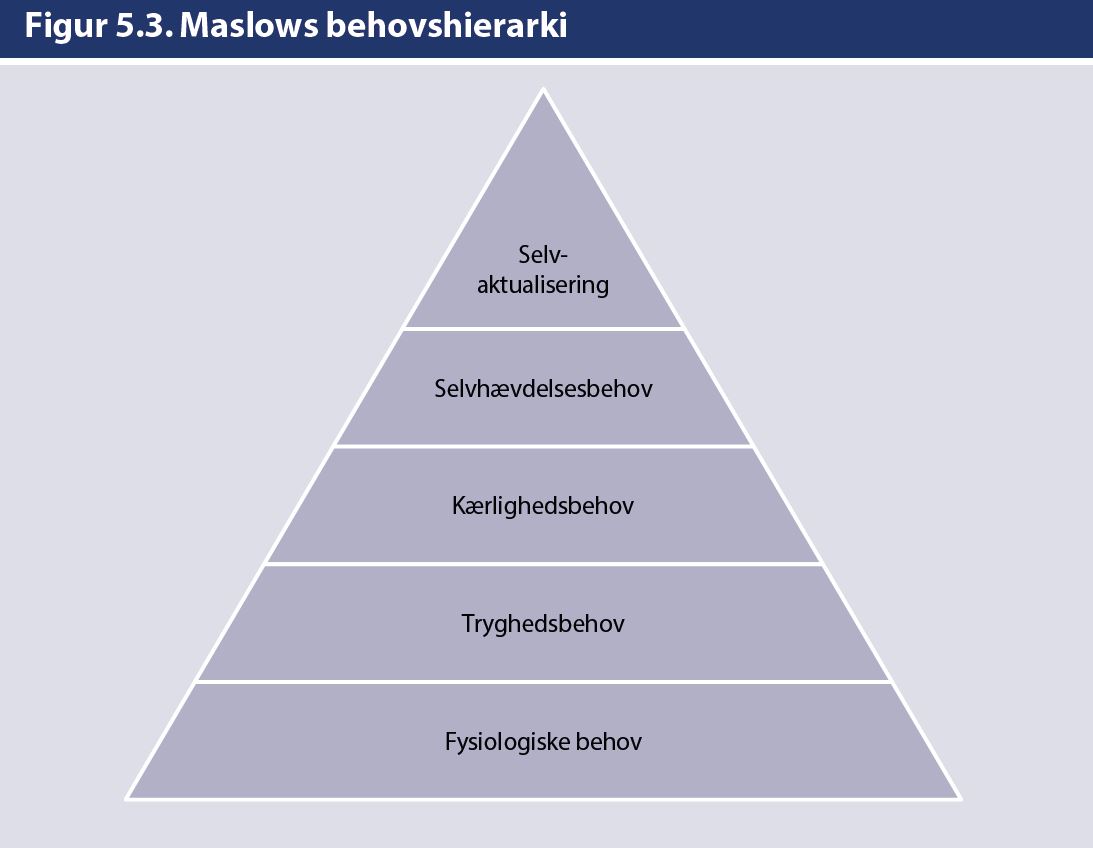 Organisationsteori Struktur, Kultur, Processer© Jørgen Frode Bakka & Egil Fivelsdal
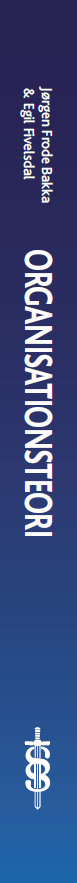 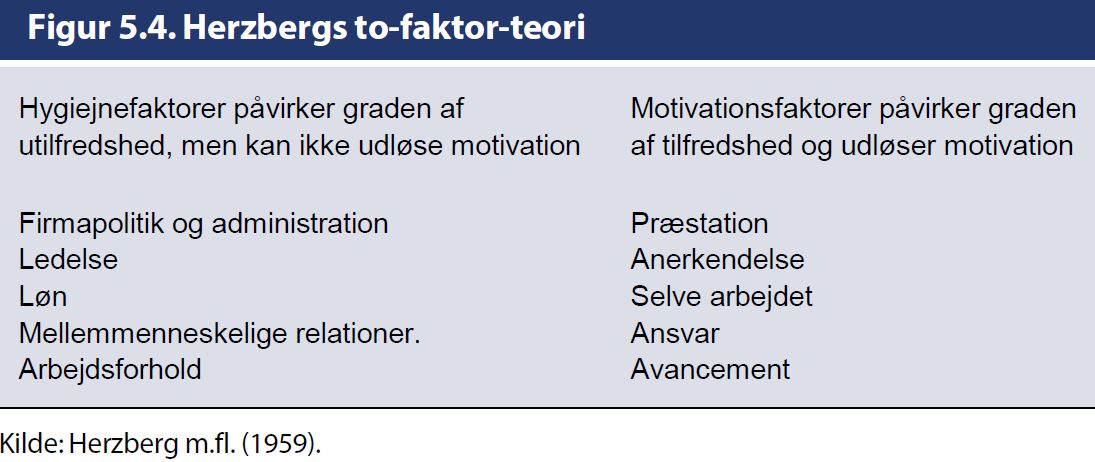 Organisationsteori Struktur, Kultur, Processer© Jørgen Frode Bakka & Egil Fivelsdal
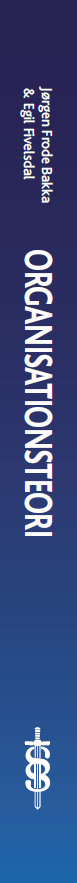 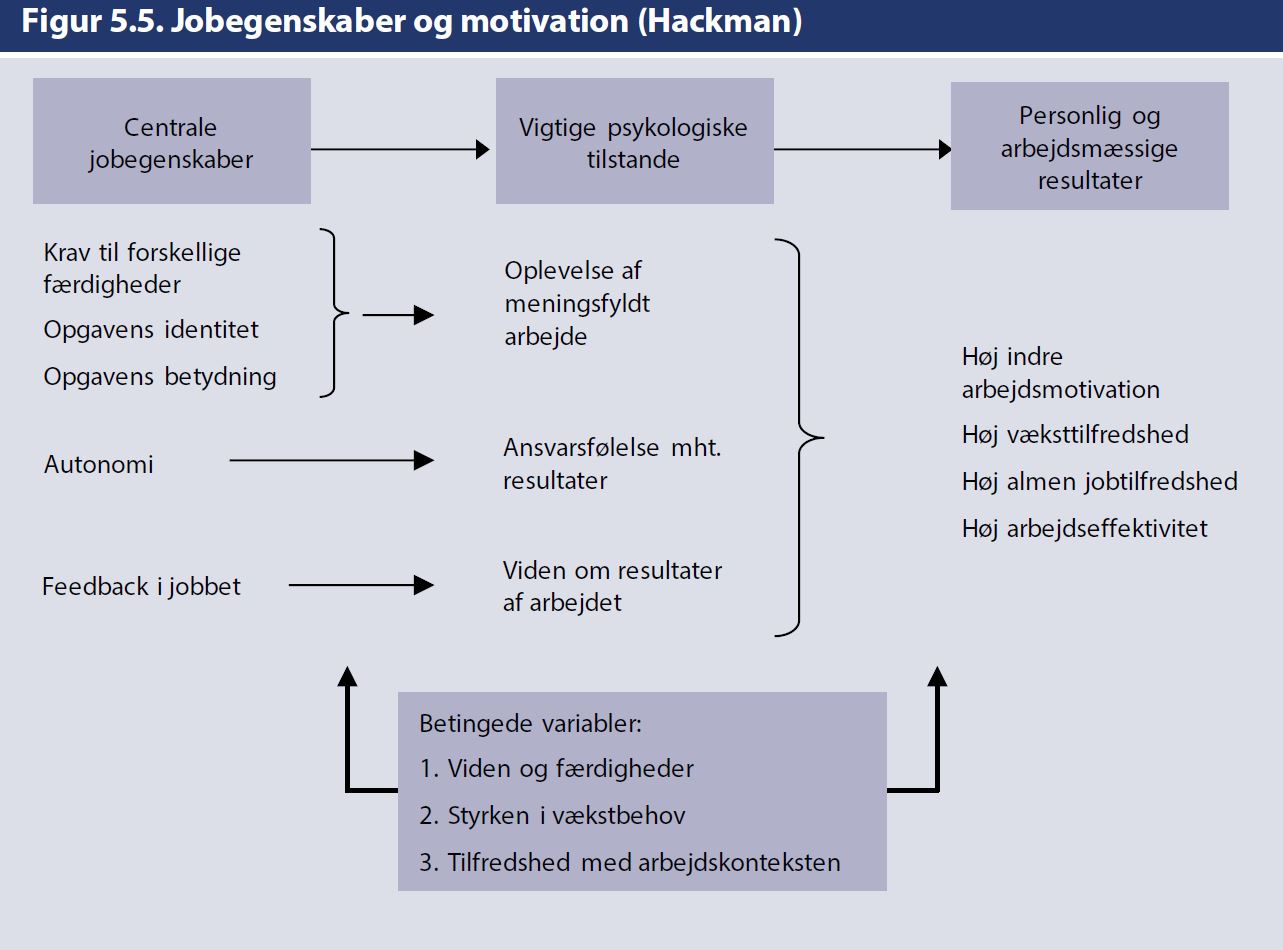 Organisationsteori Struktur, Kultur, Processer© Jørgen Frode Bakka & Egil Fivelsdal
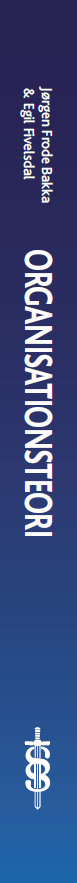 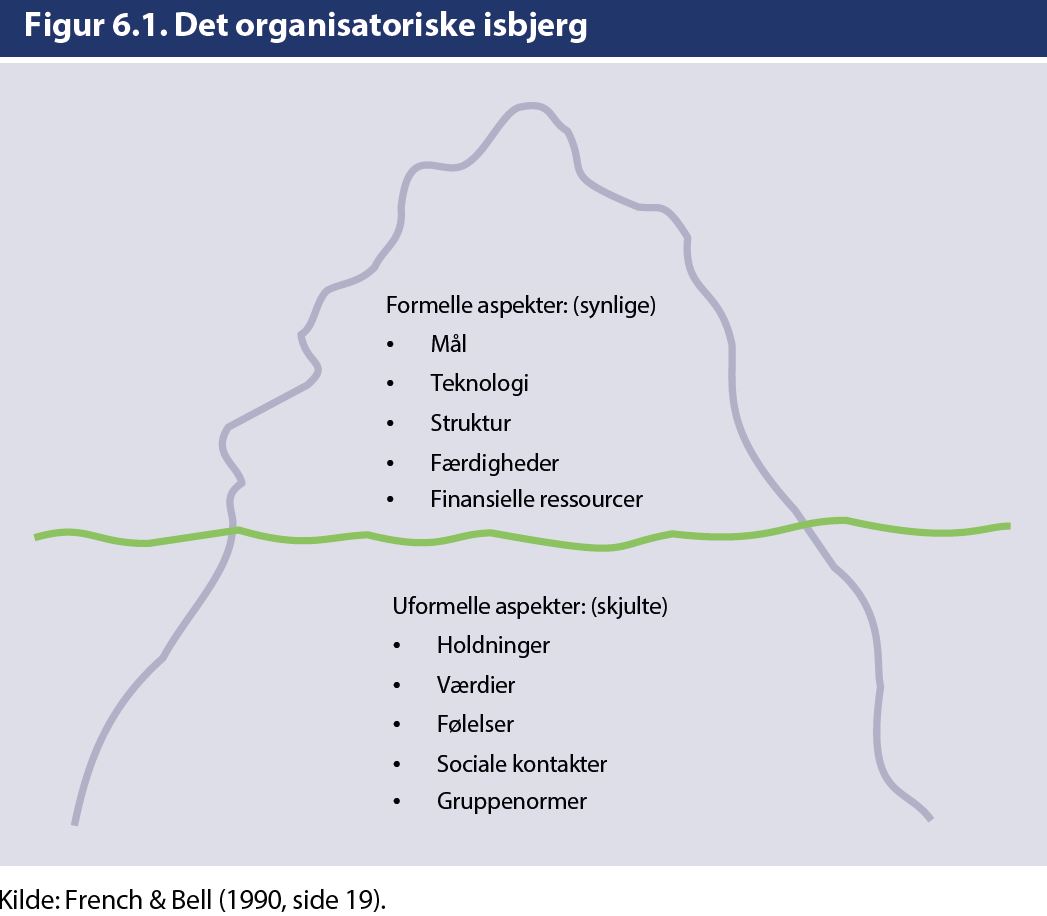 Organisationsteori Struktur, Kultur, Processer© Jørgen Frode Bakka & Egil Fivelsdal
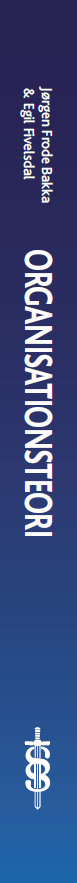 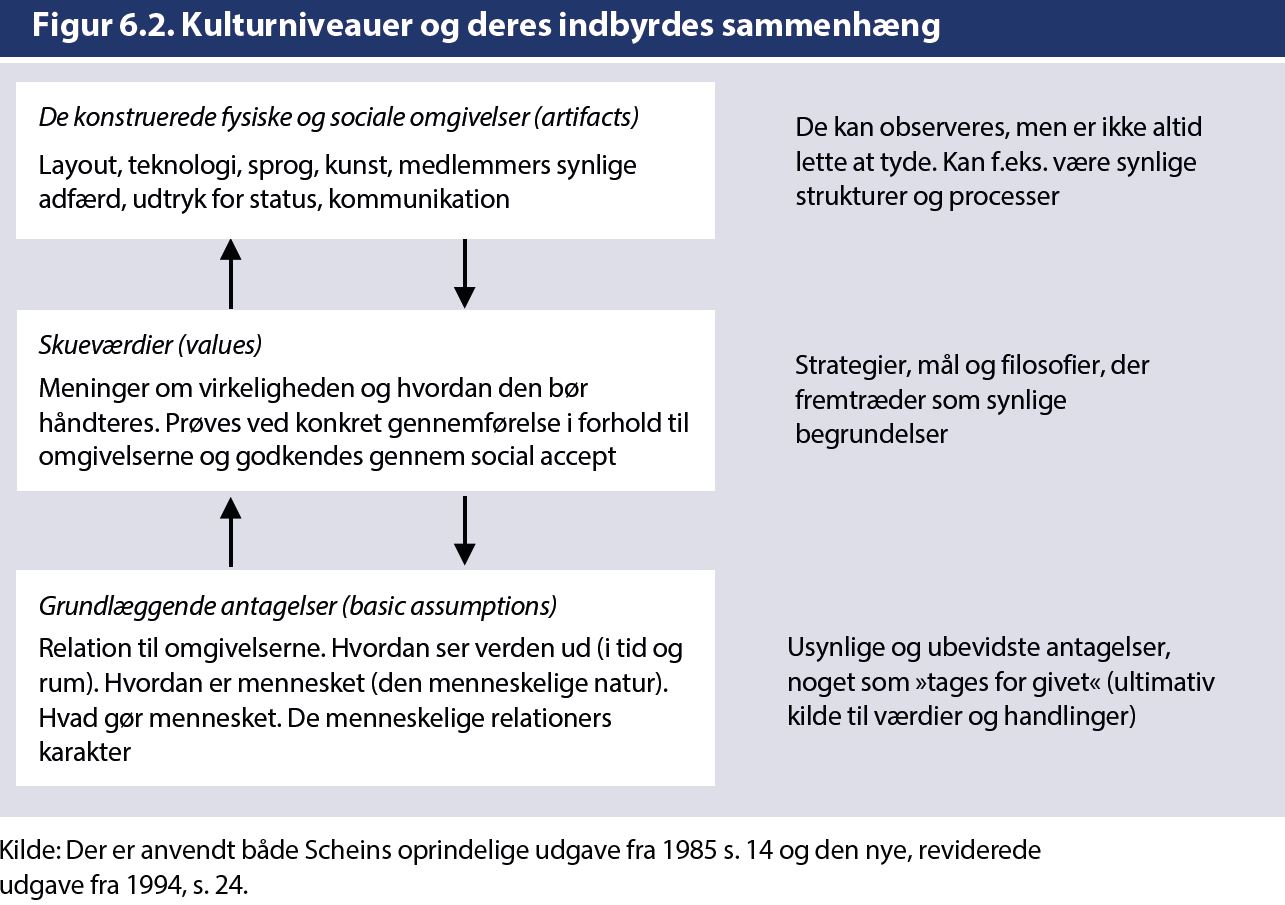 Organisationsteori Struktur, Kultur, Processer© Jørgen Frode Bakka & Egil Fivelsdal
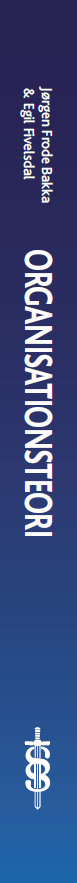 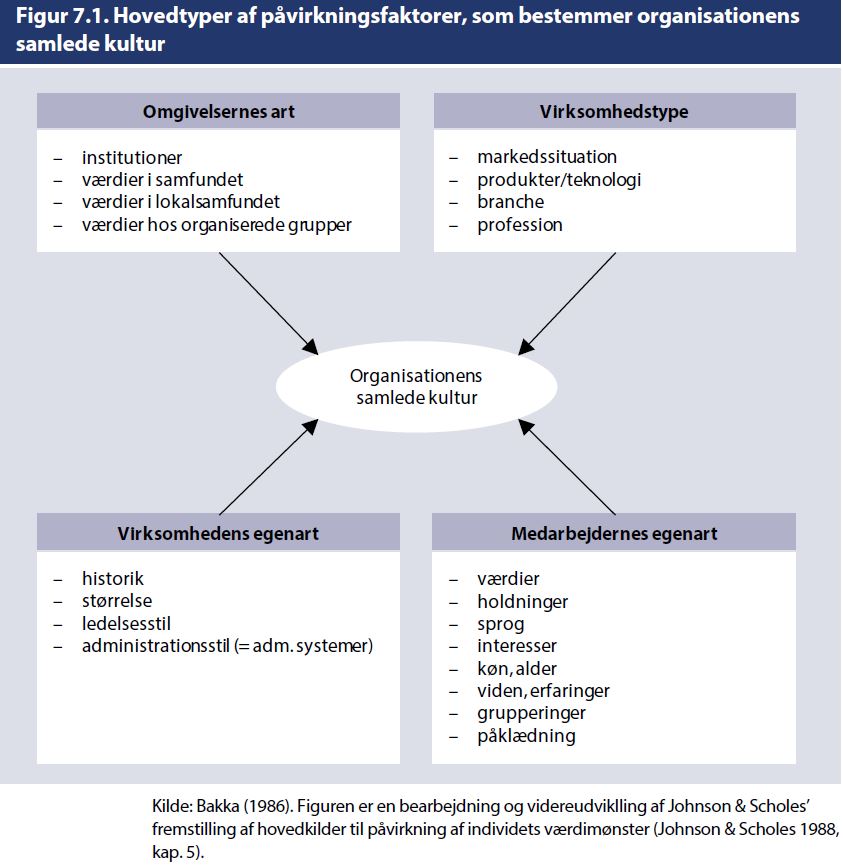 Organisationsteori Struktur, Kultur, Processer© Jørgen Frode Bakka & Egil Fivelsdal